OFFRE SALON 6804




TAUX PROMO 10% DÈS 10 COLIS
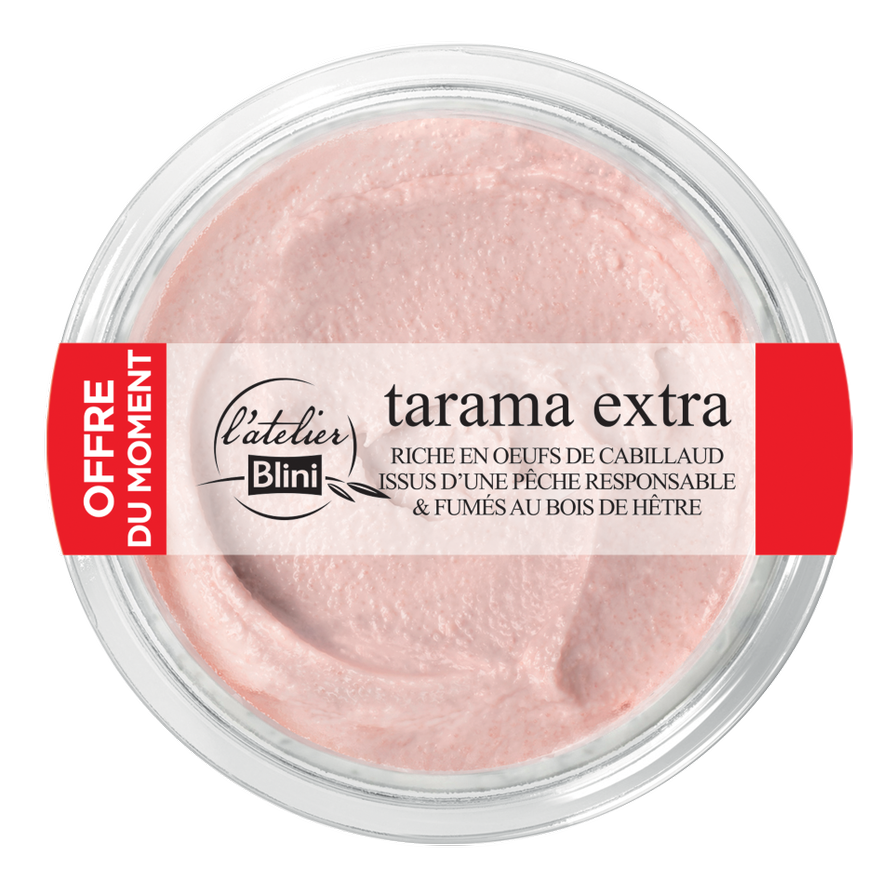 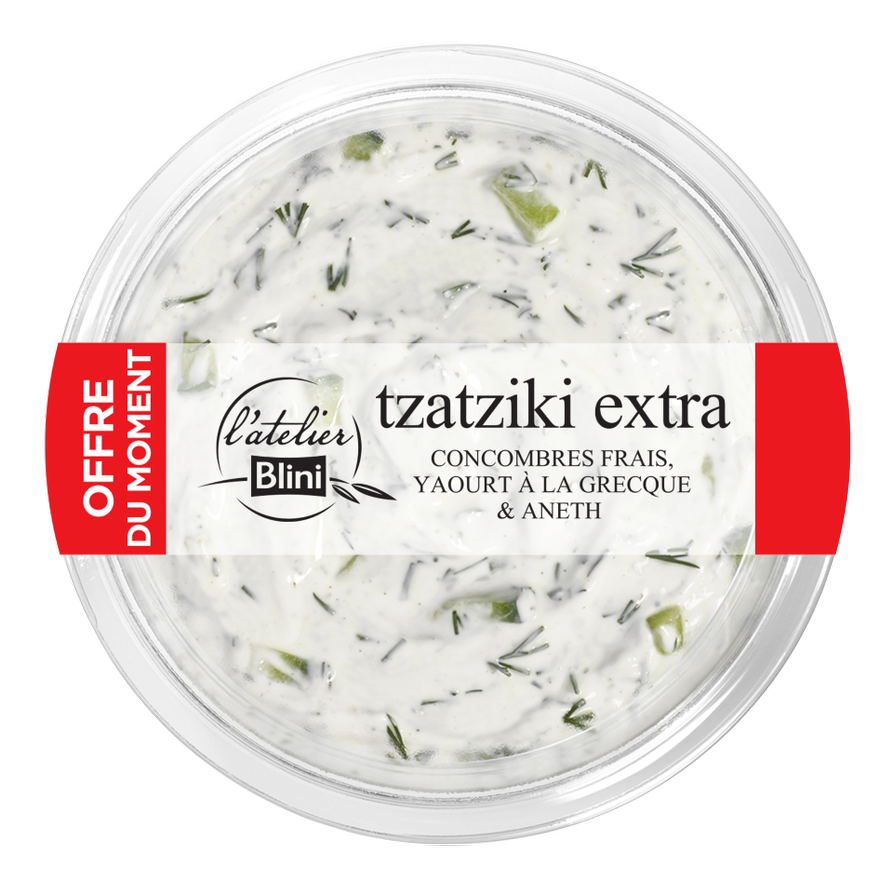 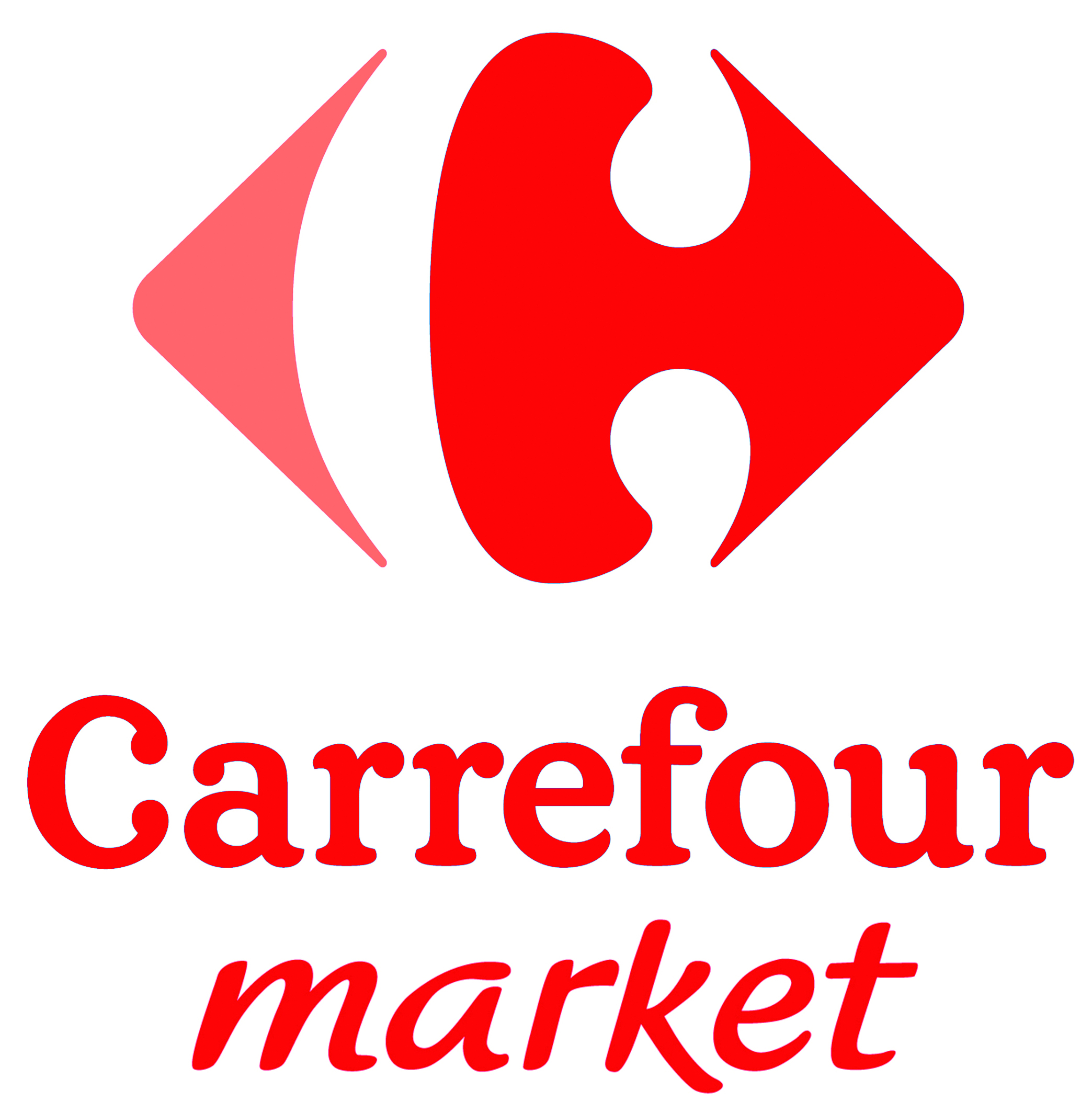 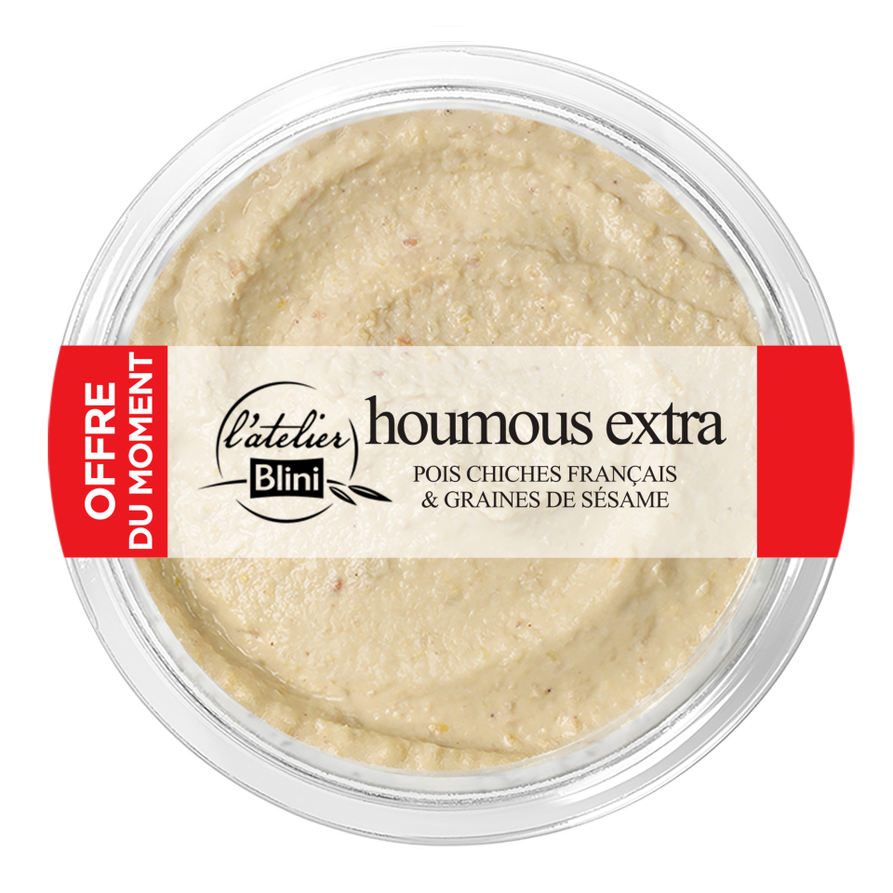 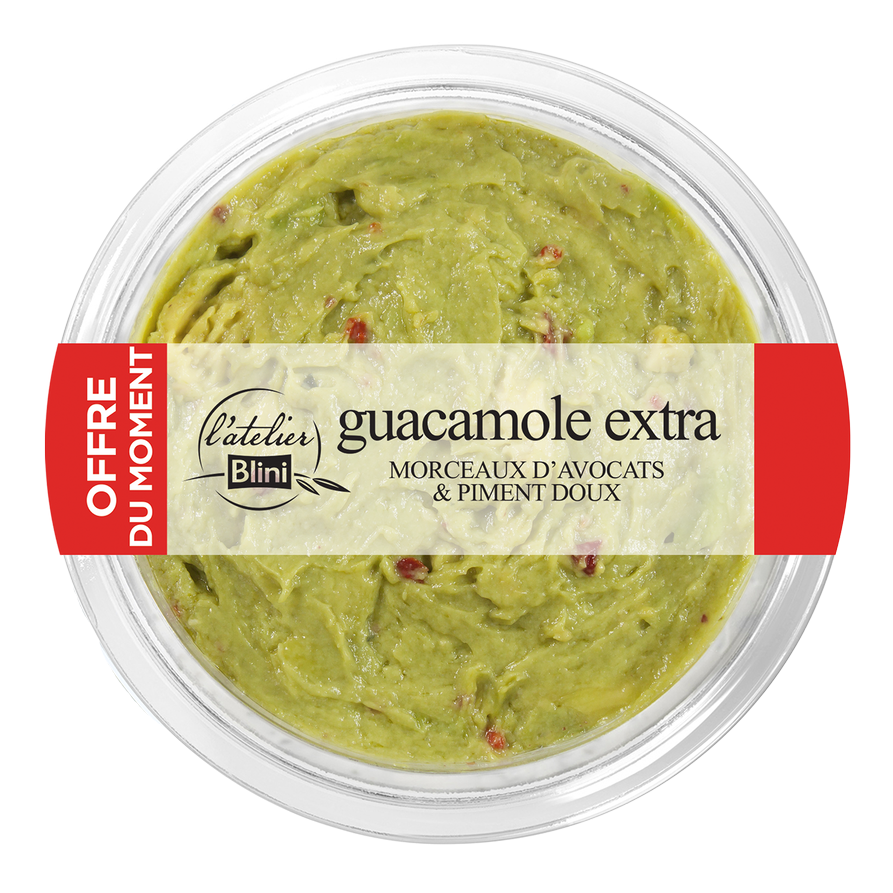 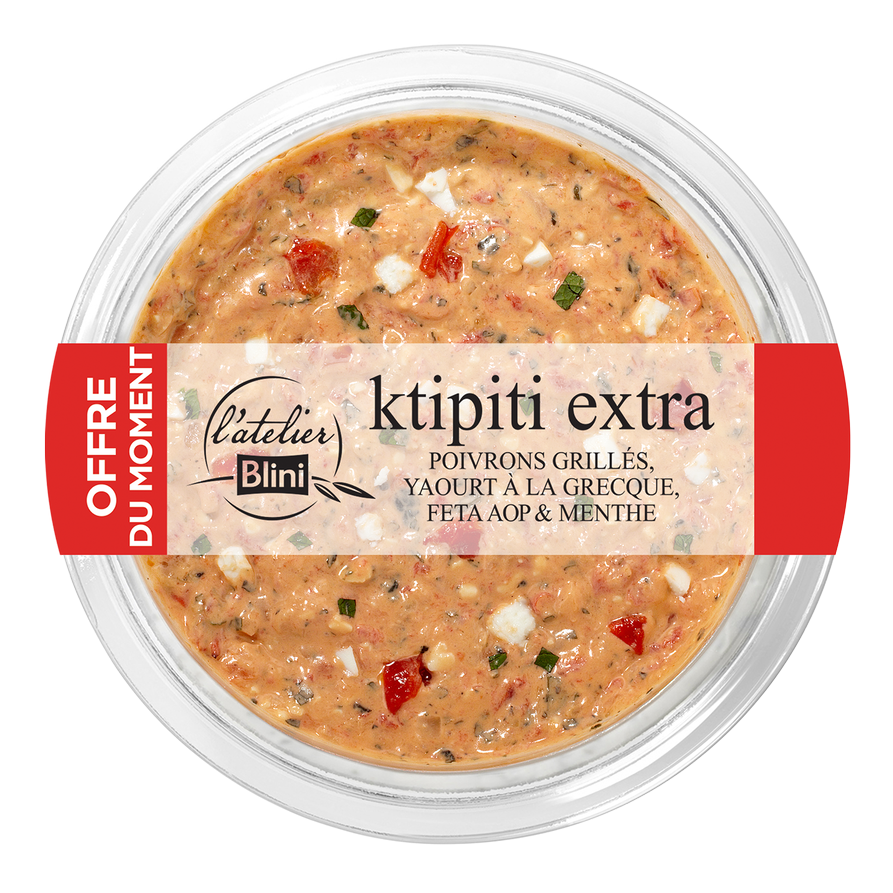 UB de Pâques
LV 2ème -60%
PMC = 3,49€*
PCB x 6
*PMC = Prix Marketing Conseillé, le distributeur est libre de fixer ses prix
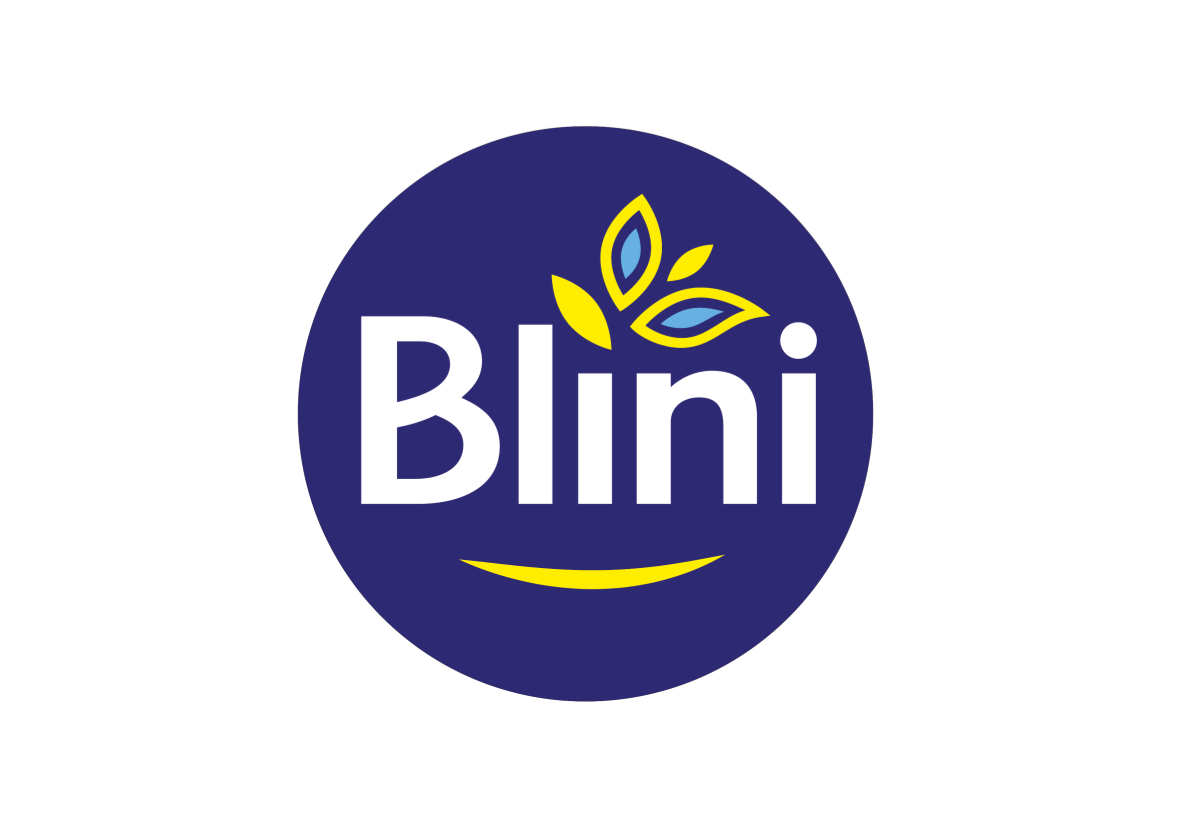 GOOD NEWS : BLINI RECONNUE « SAVEUR DE L’ANNEE 2025 »
NOURRIR UNE OFFRE DE TARTINABLE VARIÉE
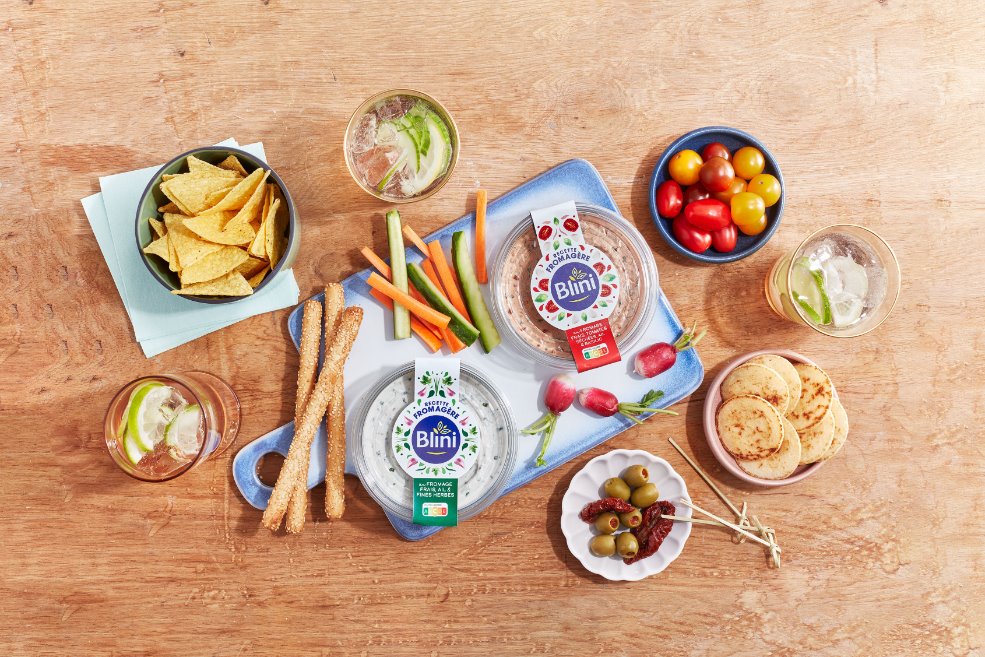 UNE RECOMPENSE QUI RASSURE NOS CONSOS 
ET BOOSTE LES ROTATIONS ! 
80% des consos déclarent que le logo rassure 
sur la qualité gustative du produit.
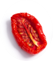 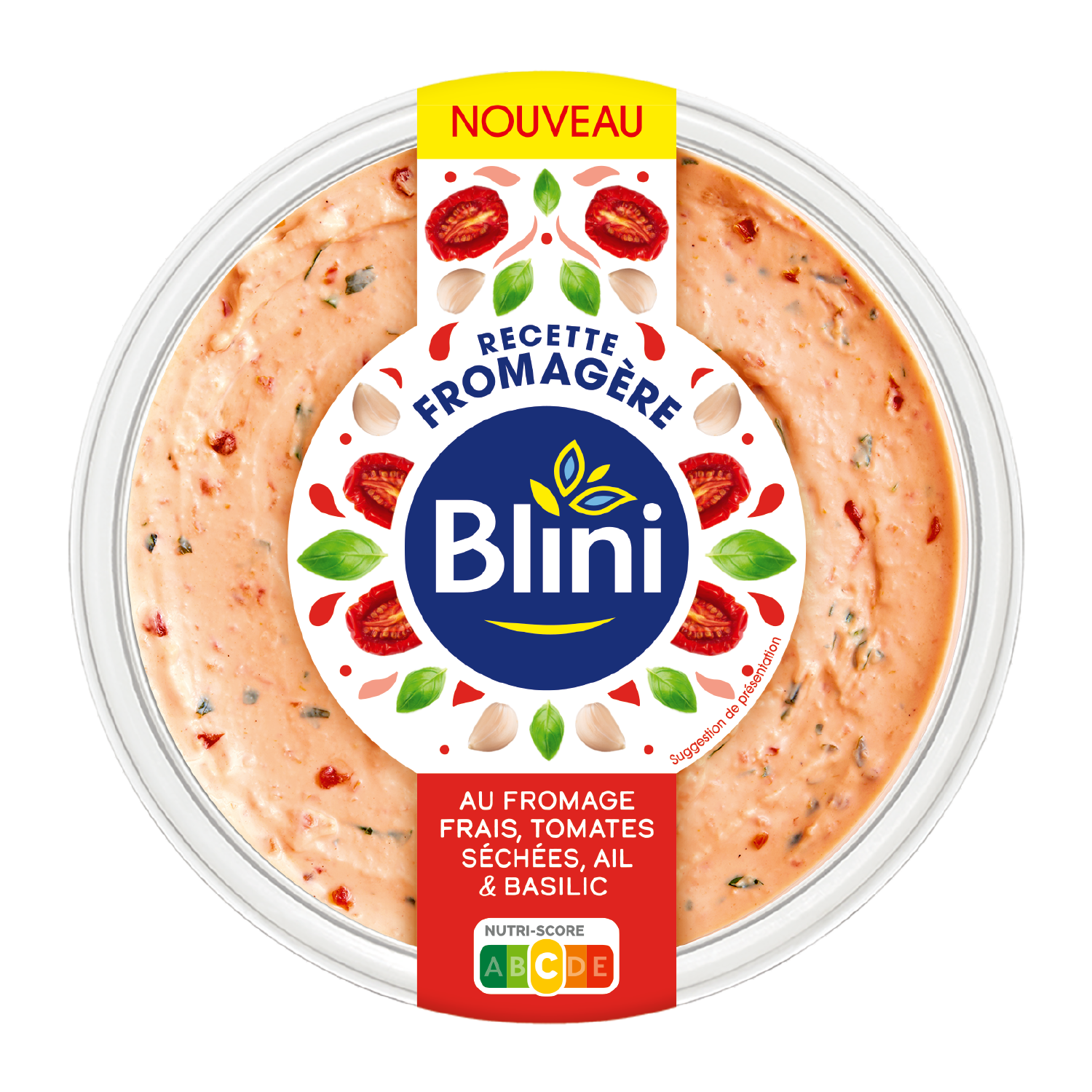 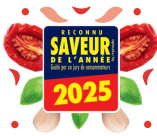 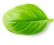 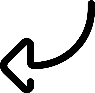 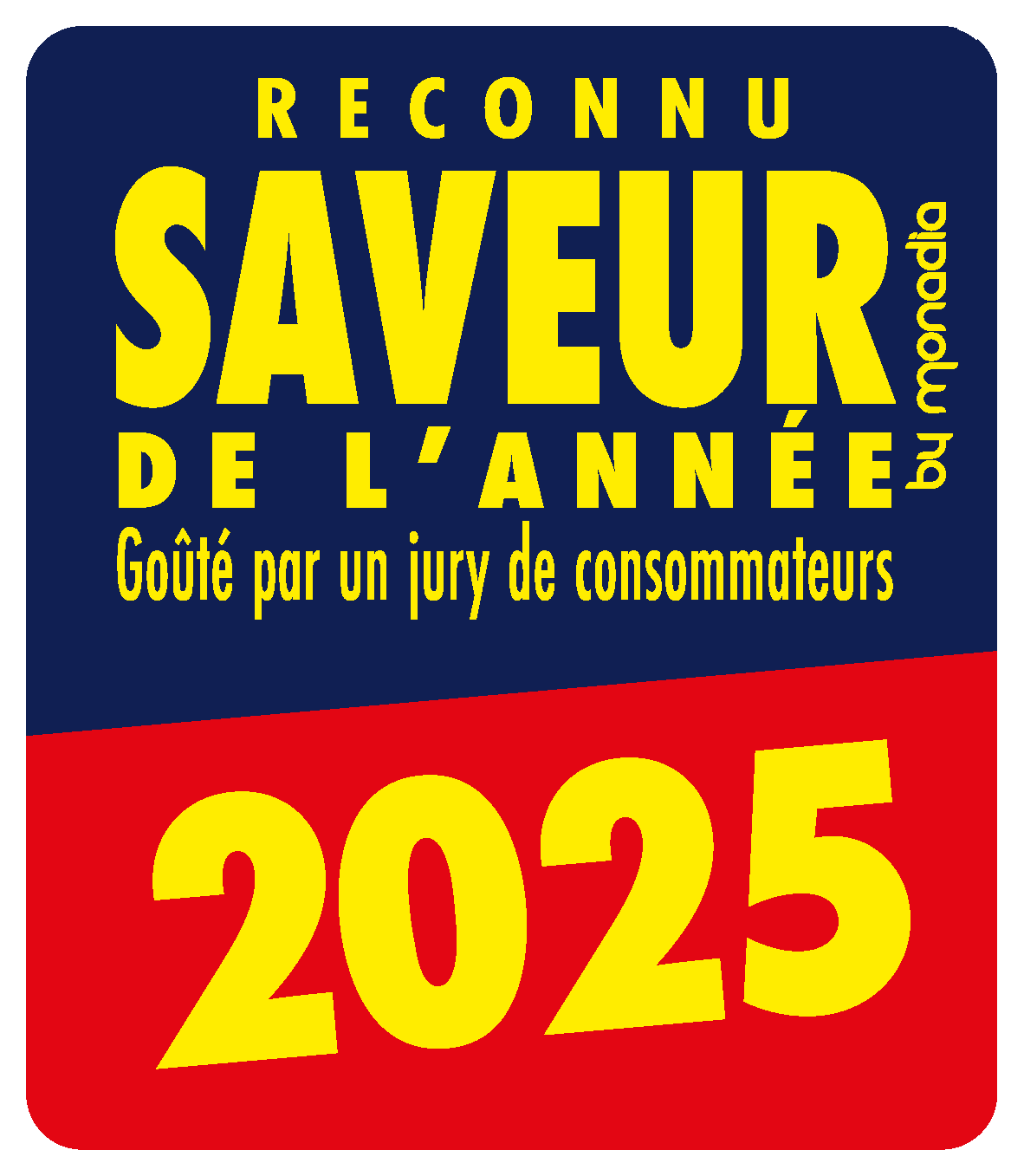 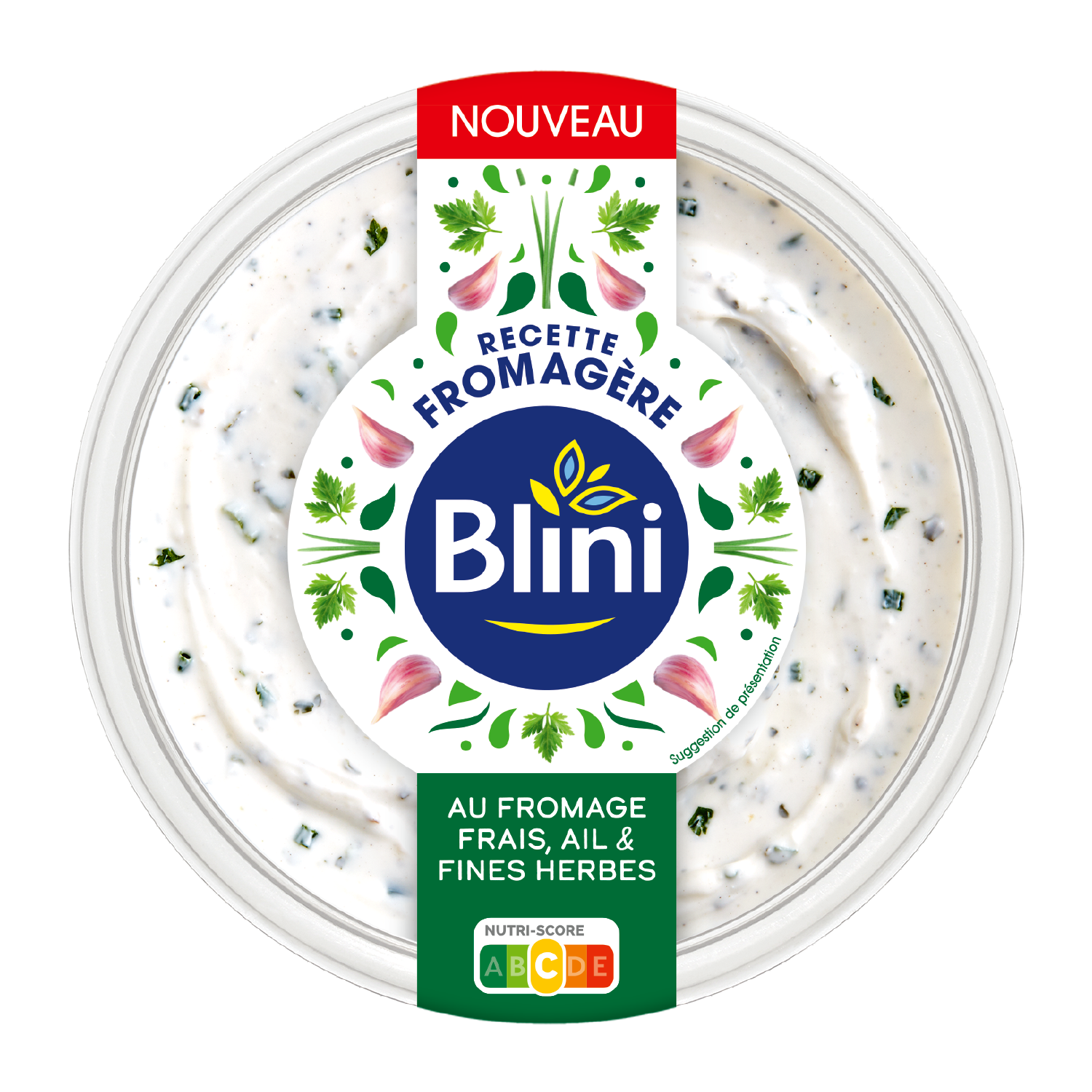 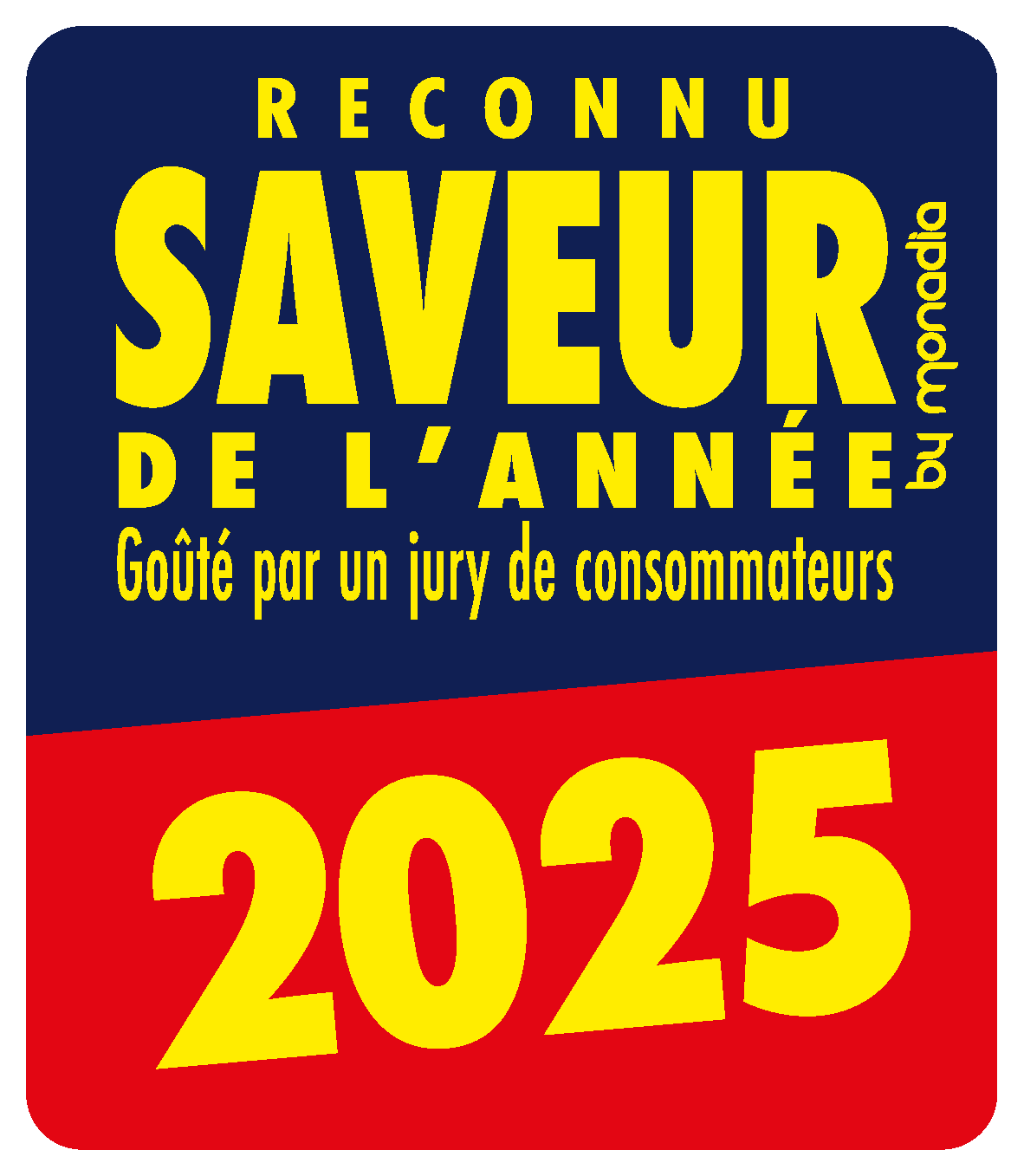 DE TRÈS BONNES NOTES QUI 
SOULIGNENT LA QUALITÉ 
DE NOS RECETTES 
93% des consos se déclarent satisfait du goût des produits « Saveur de l’année ».
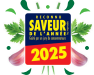 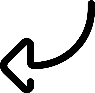 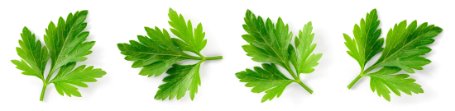 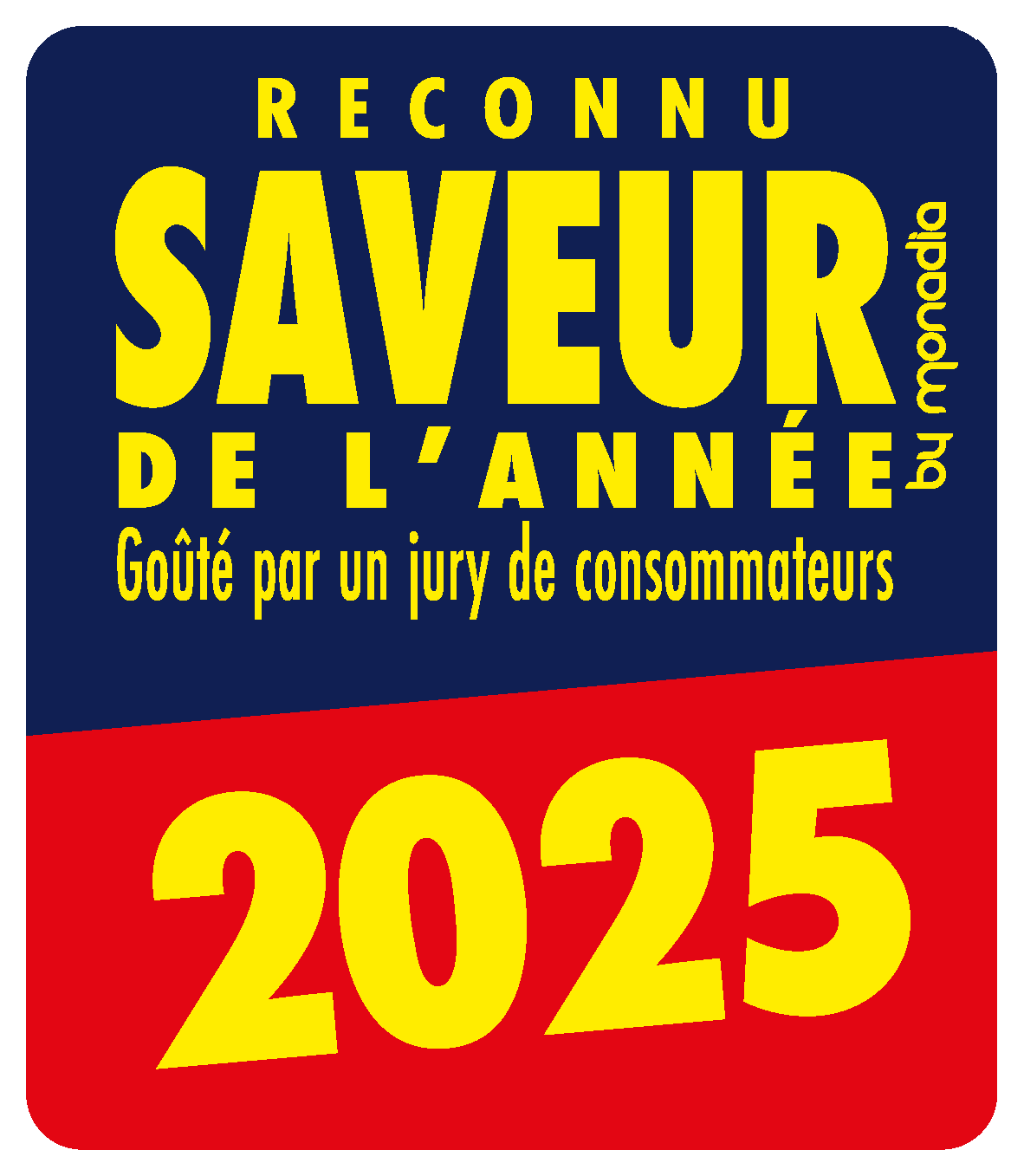 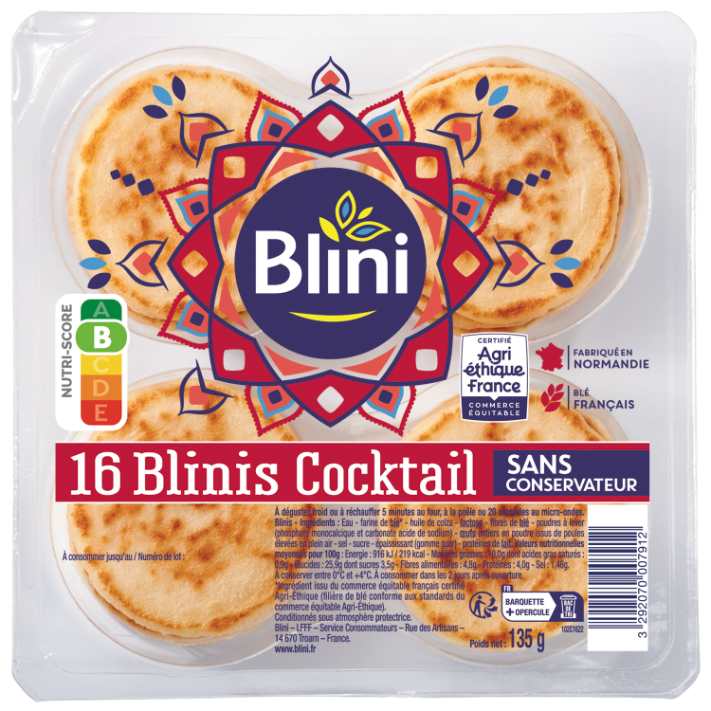 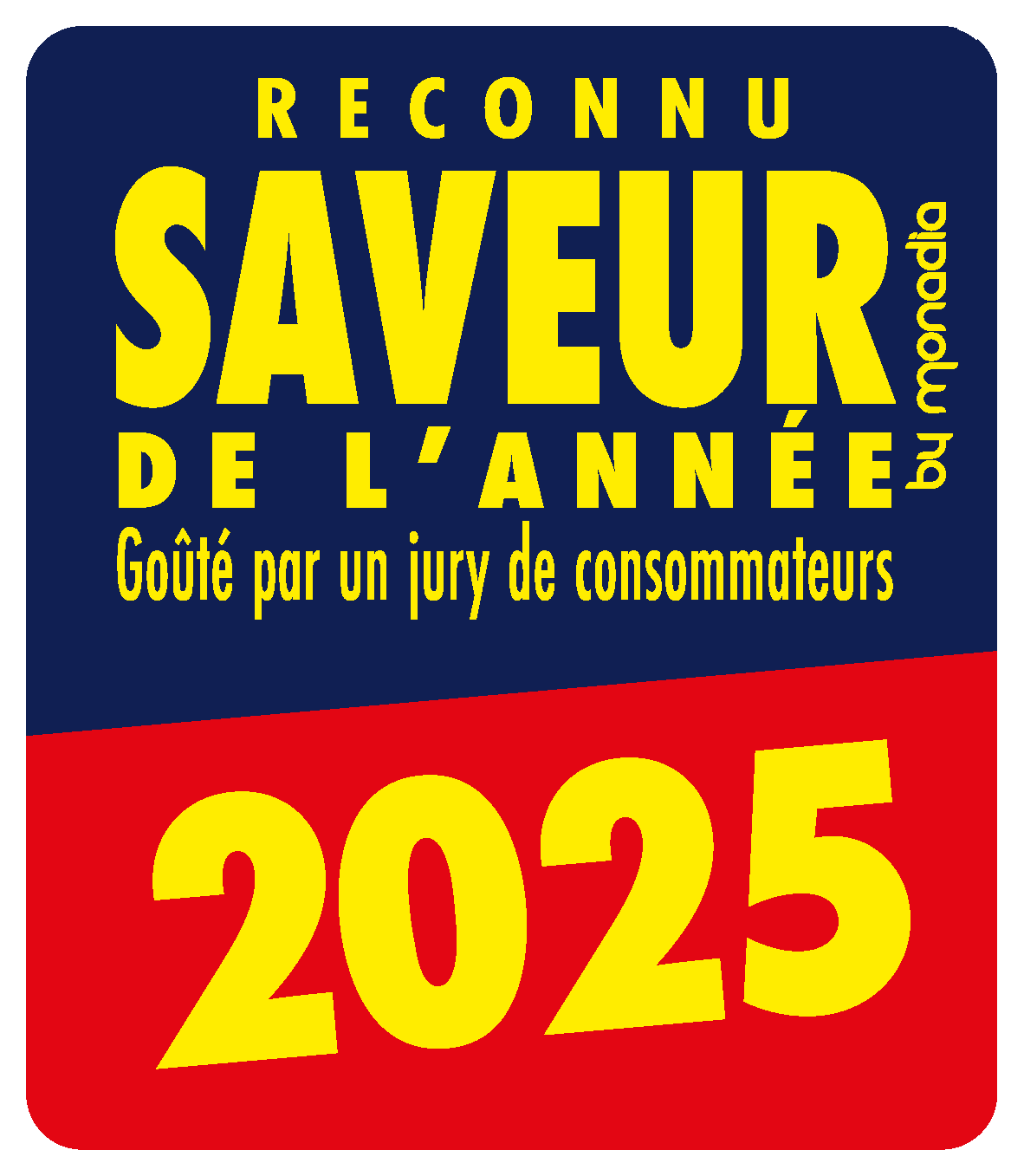 ARRIVÉE DU LOGO ON-PACK 
DÈS NOV. 24 JUSQU’À DÉC. 25
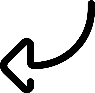 UN ATOUT SUPPLEMENTAIRE POUR ÉMERGER EN RAYON ET POUR FAIRE RAYONNER BLINI SUR LA SAISON FESTIVE
Notation via l’institut MONADIA  :  Analyses sensorielles (visuel & goût) réalisées à l’aveugle par des jurys de 60 consommateurs.
*Visuels WIP
[Speaker Notes: *BLINI élu Saveur de l’année par MONADIA sur la catégorie Tartinables de la Mer. Il faut une note >15/20 pour être lauréat et il y a qu'un lauréat par catégorie.
Etude IFOP Juin 2017 pour MONADIA (auprès d’un échantillon représentatif de 999 consommateurs) : 
 93% des Français déclarent satisfaits du goût après avoir acheté des produits lauréats
 87% des Français jugent la méthodologie digne de confiance.
 80% des Français déclarent que le logo Reconnu Saveur de l’Année les rassure sur la qualité gustative d’un produit.]
OFFRE SALON
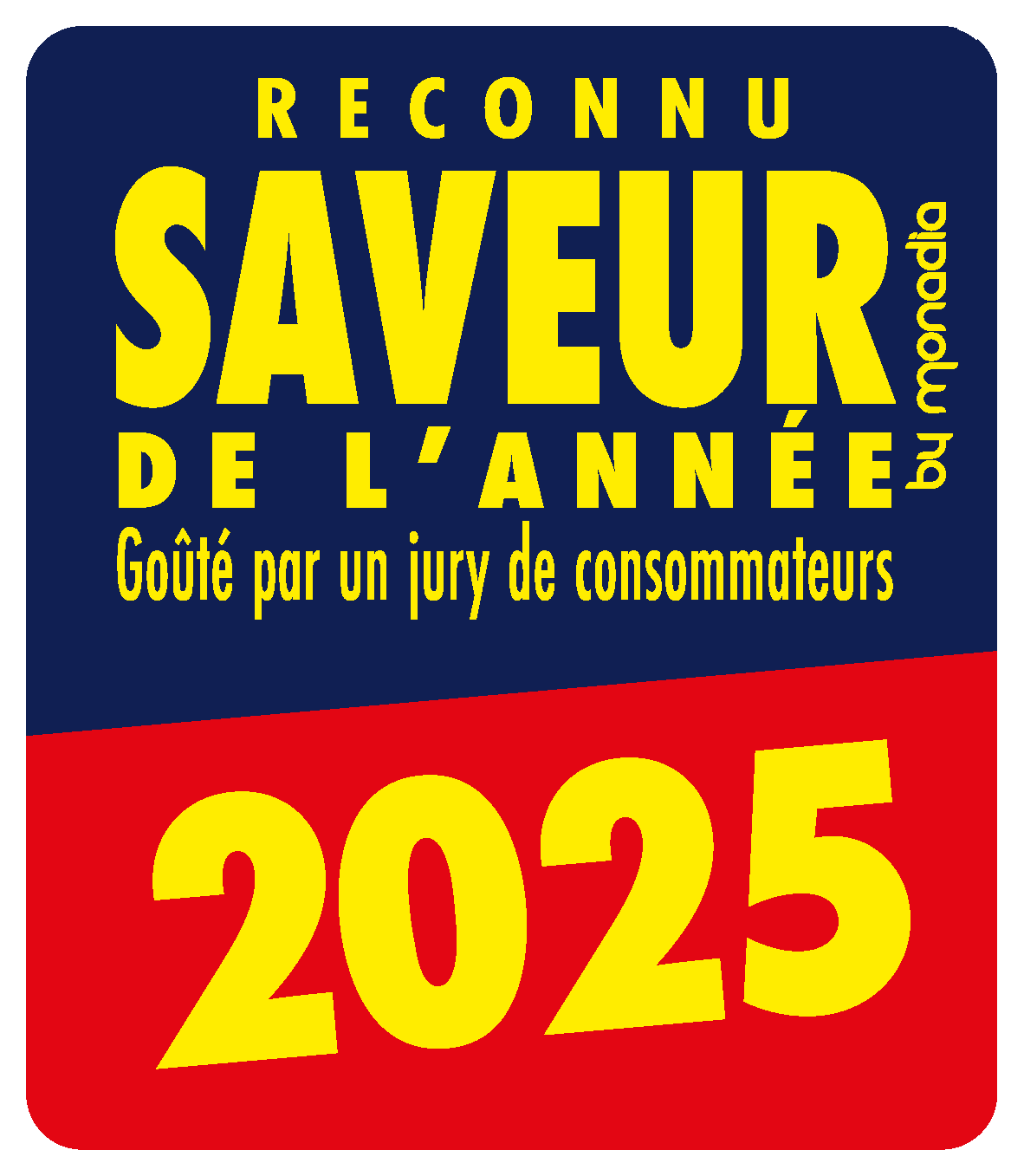 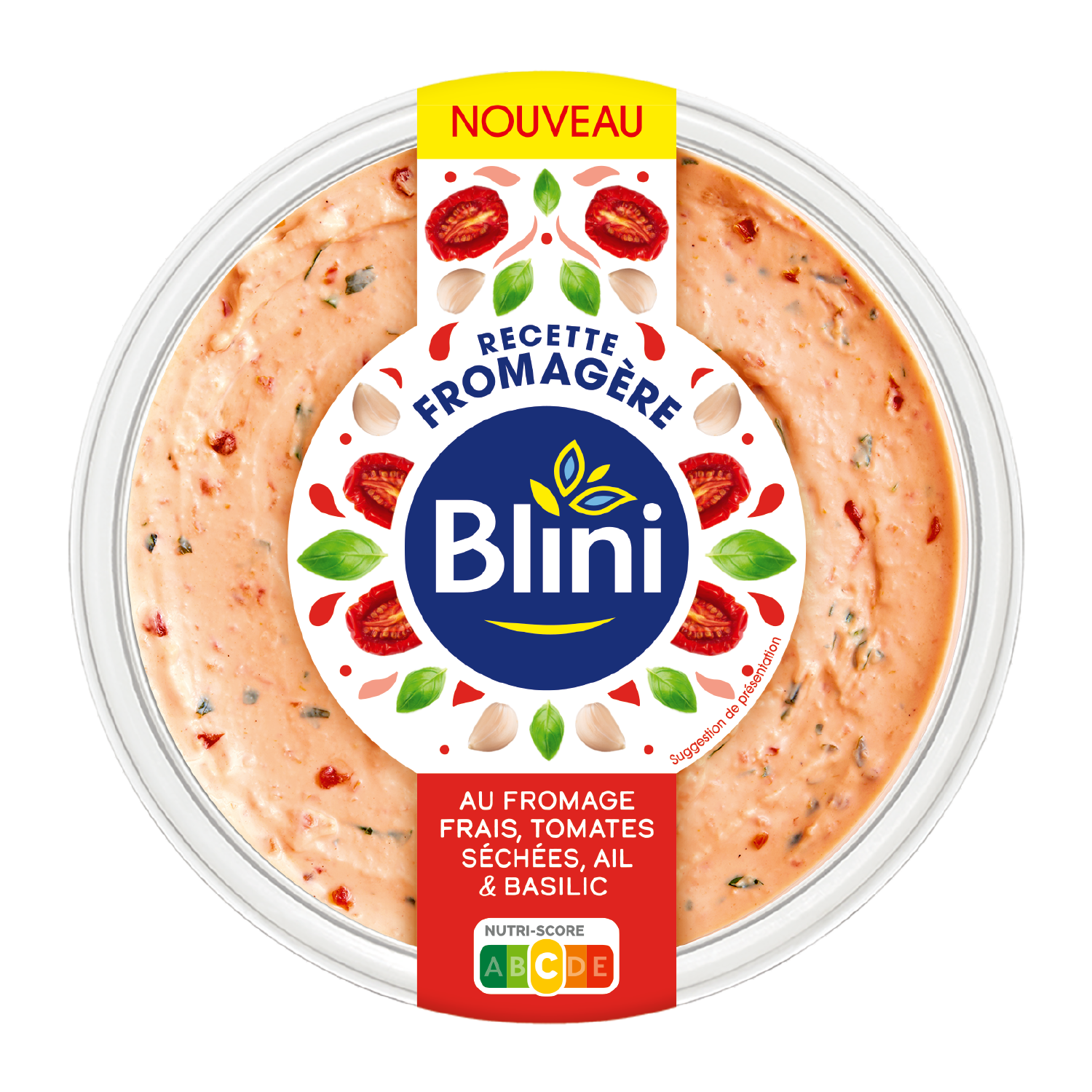 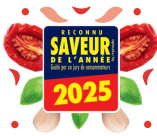 *PMC = Prix Marketing Conseillé, le distributeur est libre de fixer ses prix
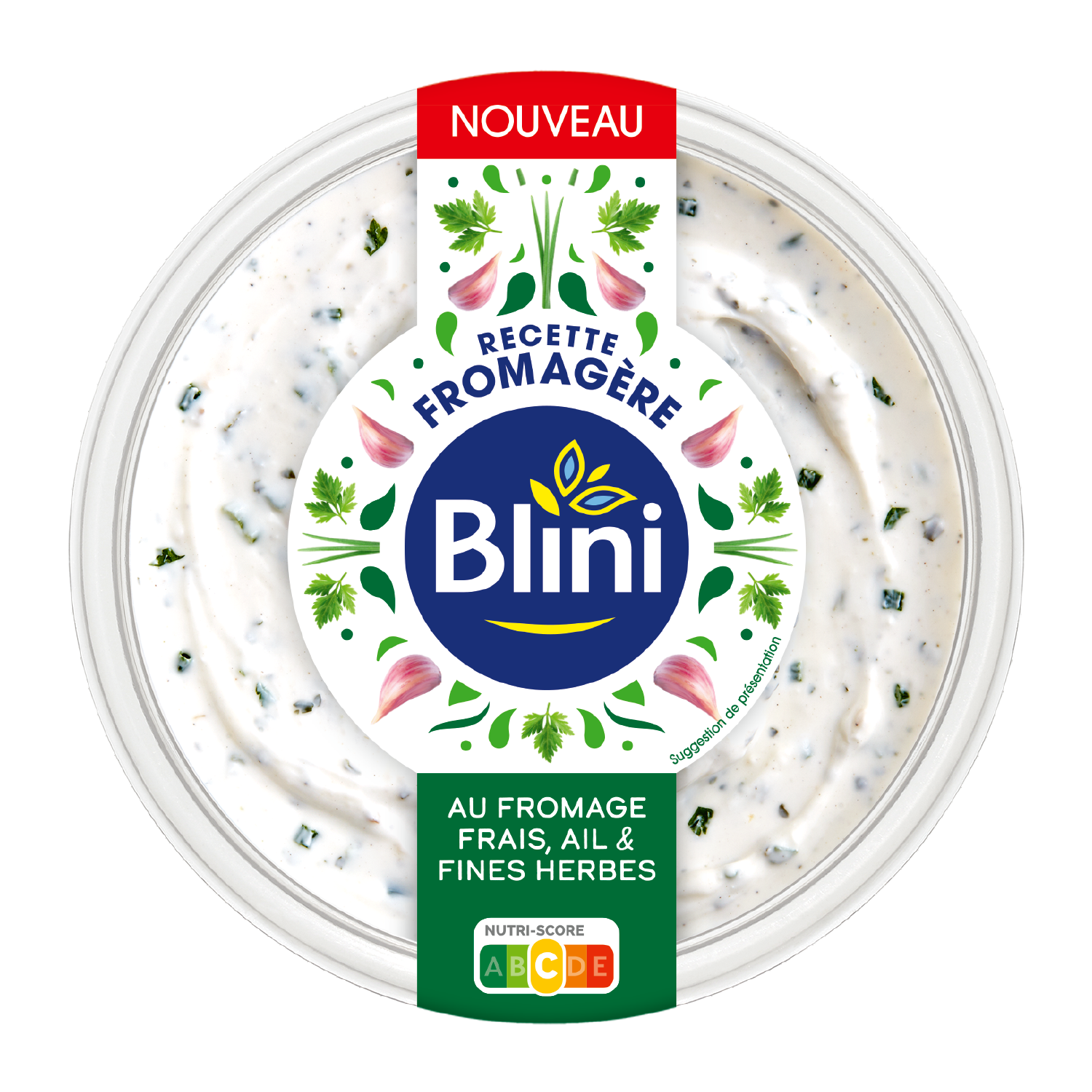 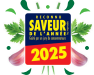 Innovations 24
PMC = 2,29€*
PCB x 6
Livraison Mars  
Offre 6803 :  TMP 10% à partir de 4 colis en SM